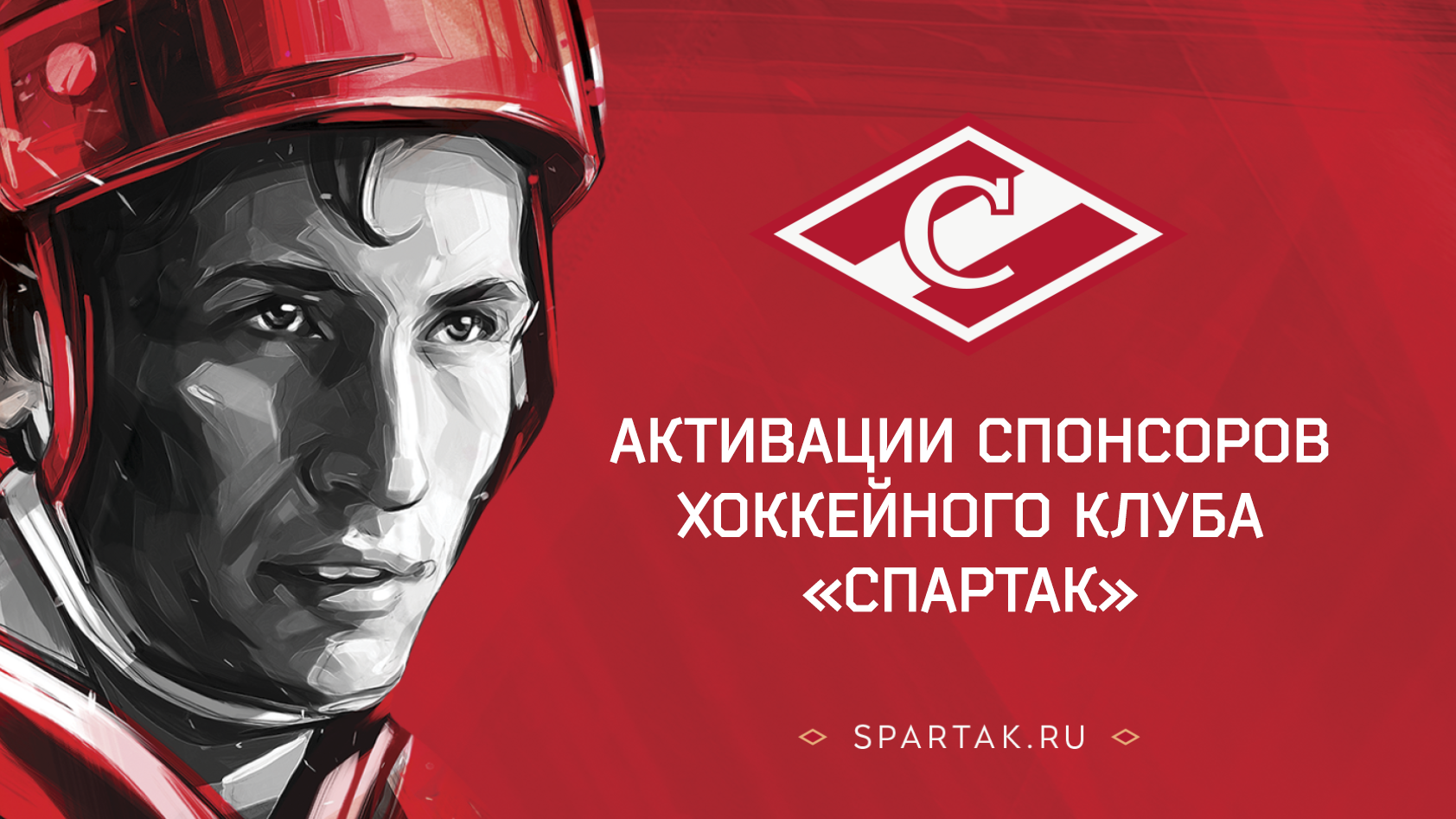 1
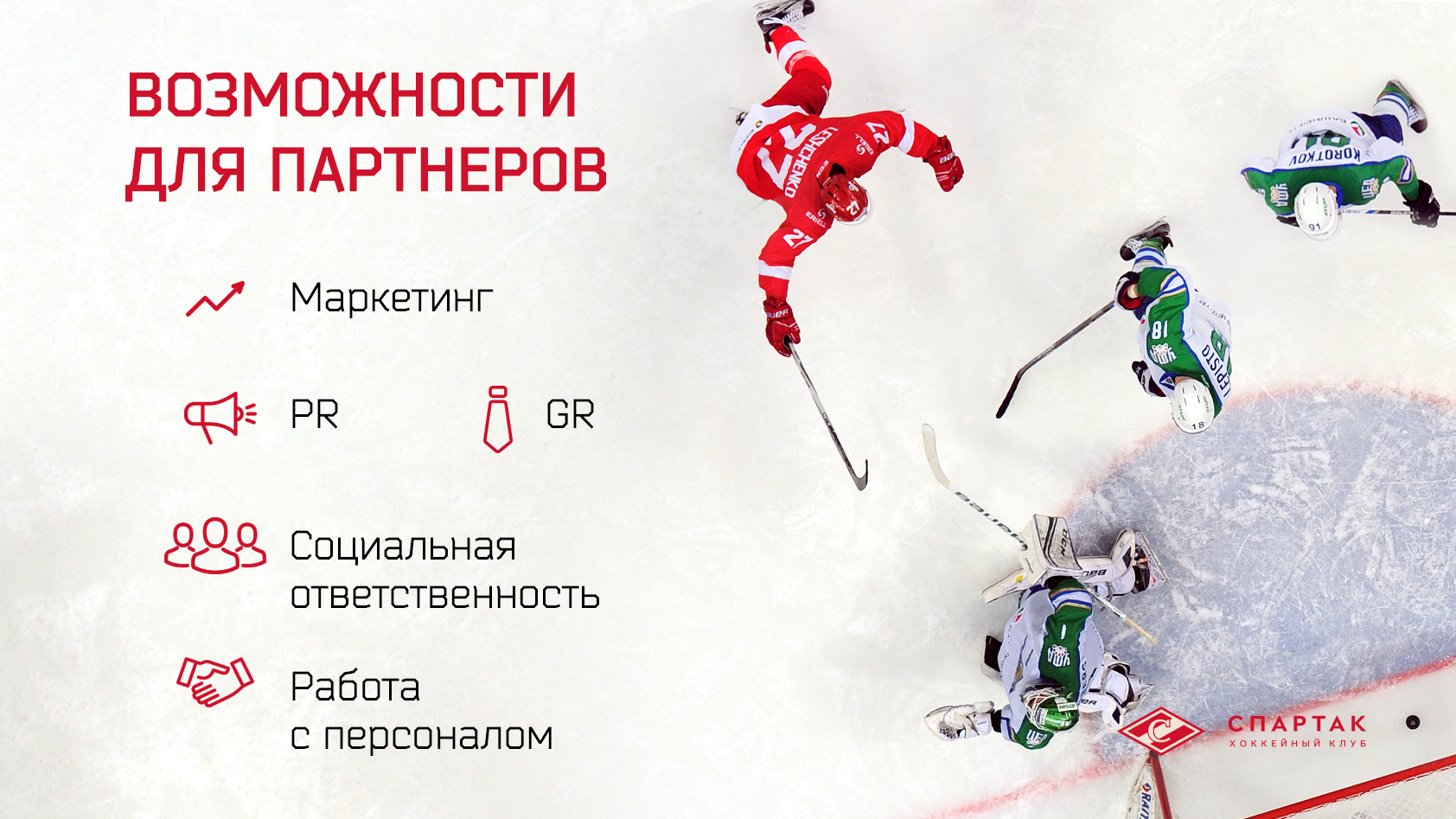 2
Добавить картинки с сайта Dominos? Макеты, которые делал ты
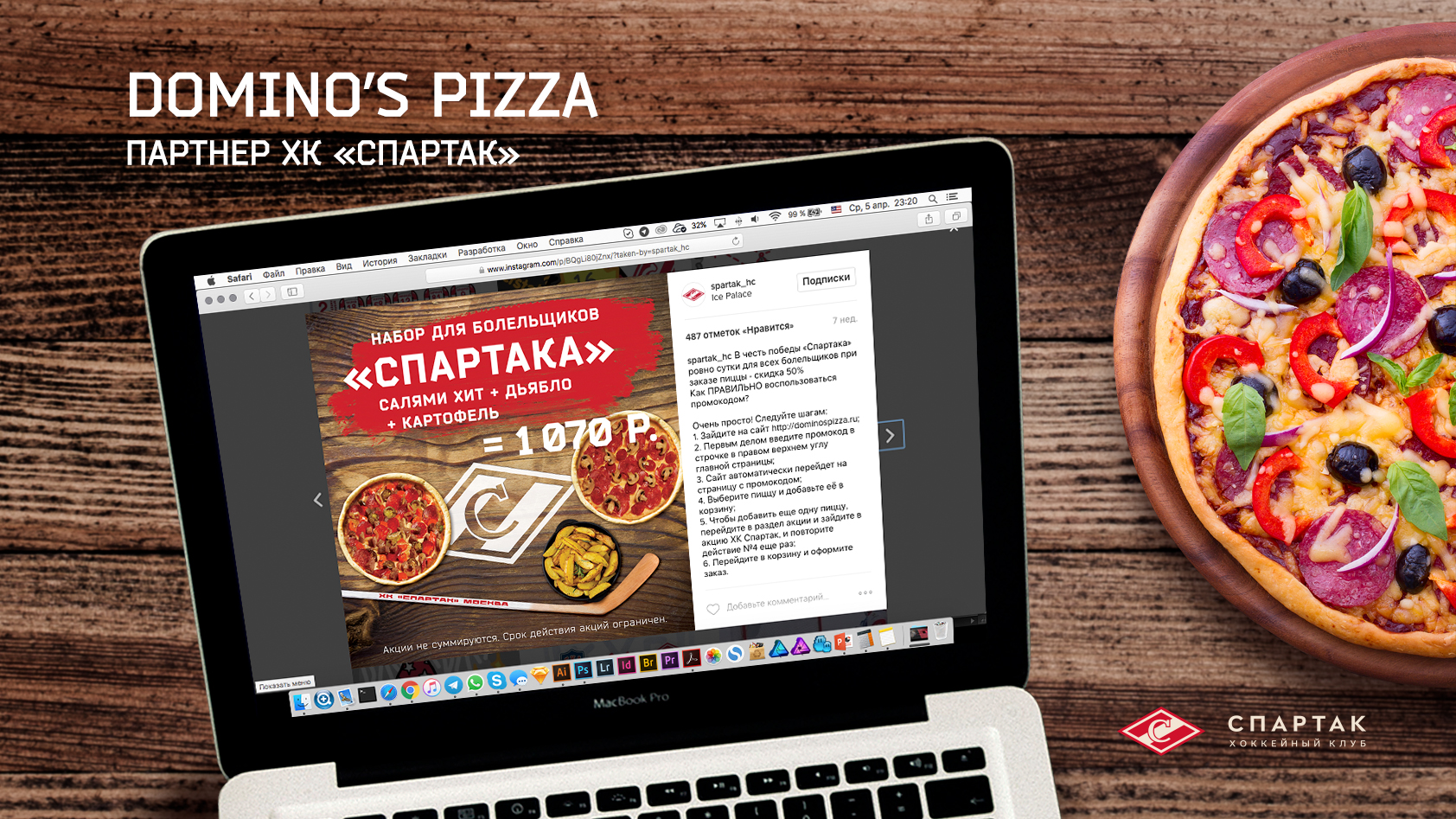 3
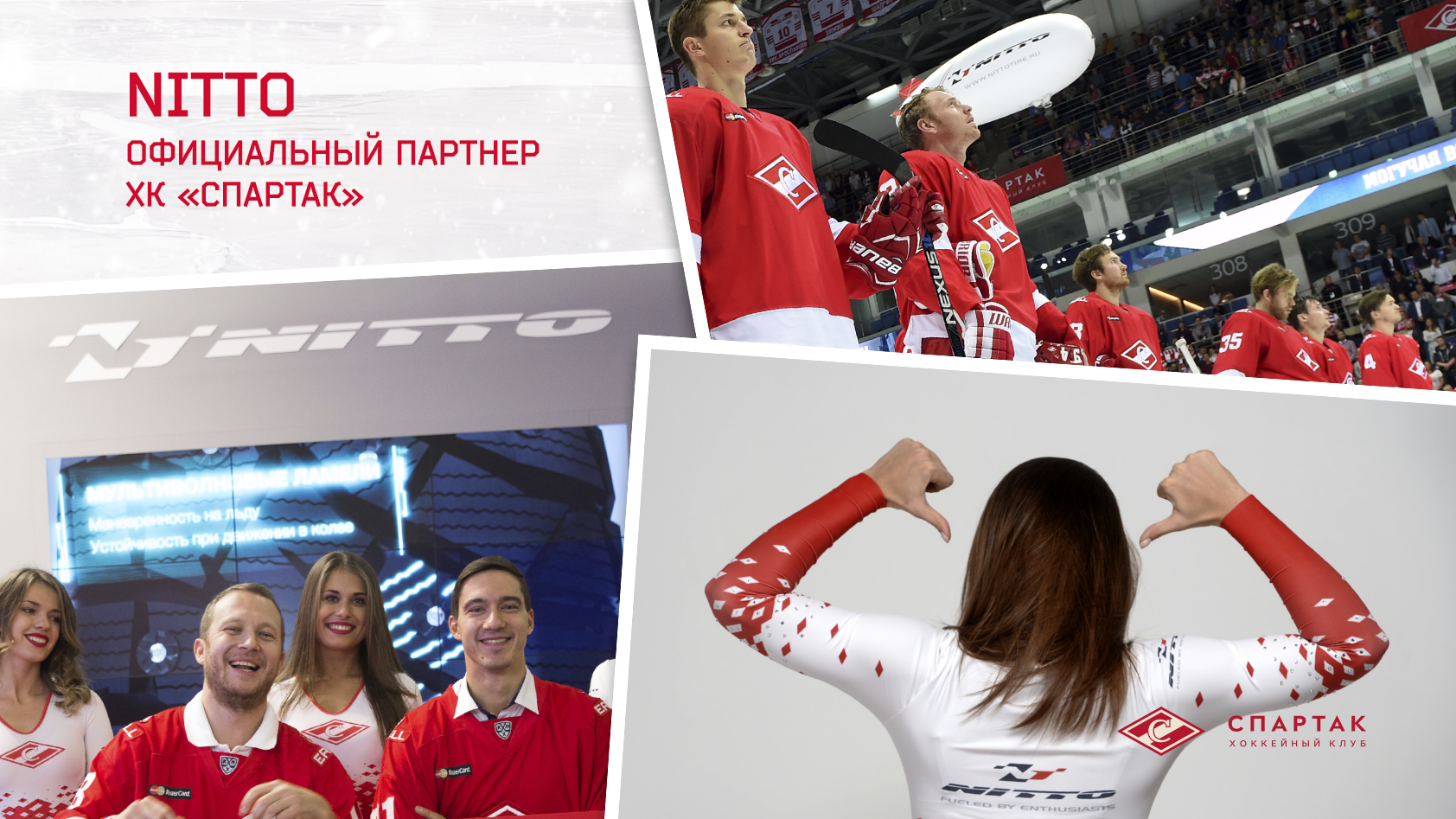 4
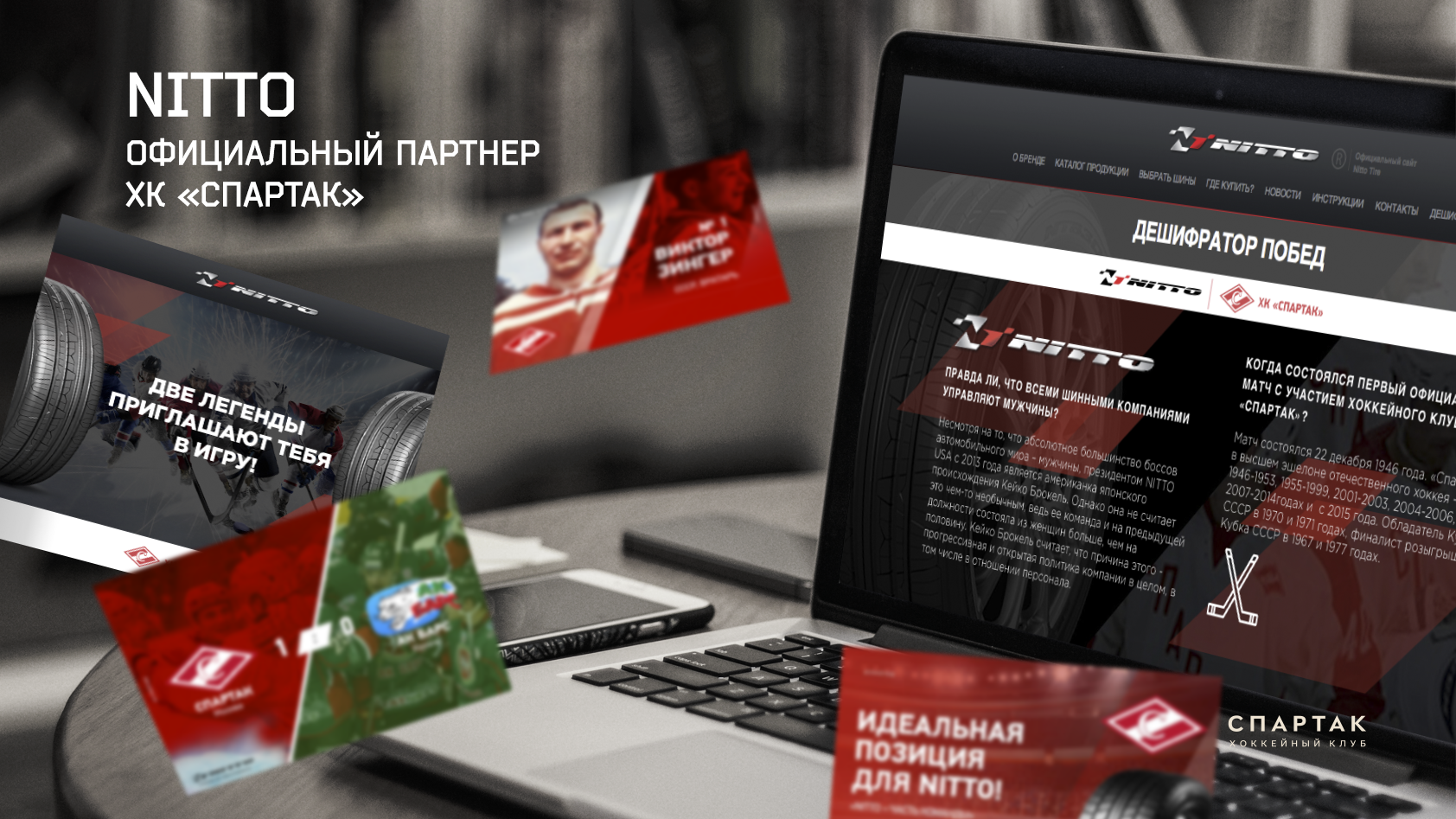 5
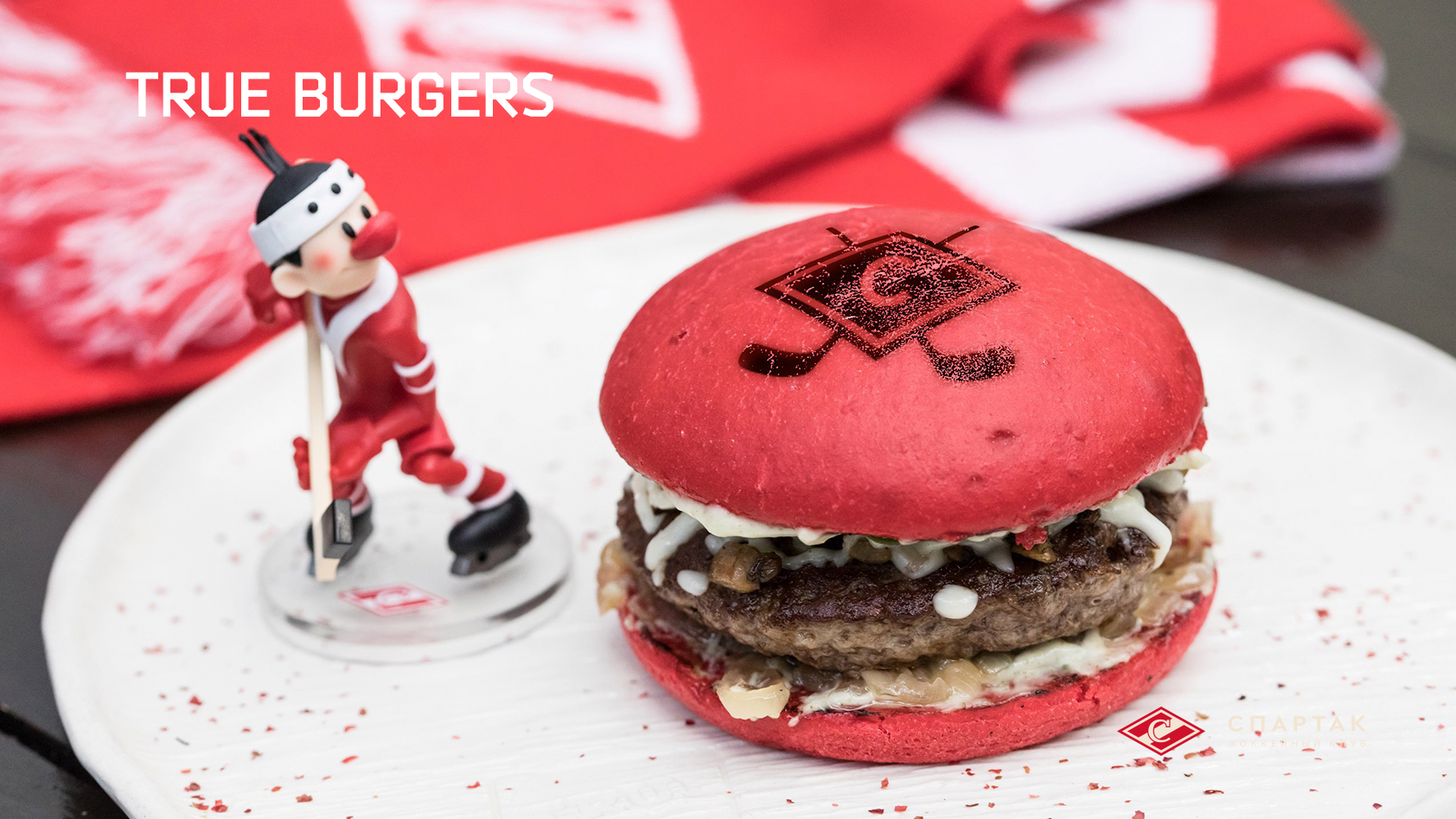 6
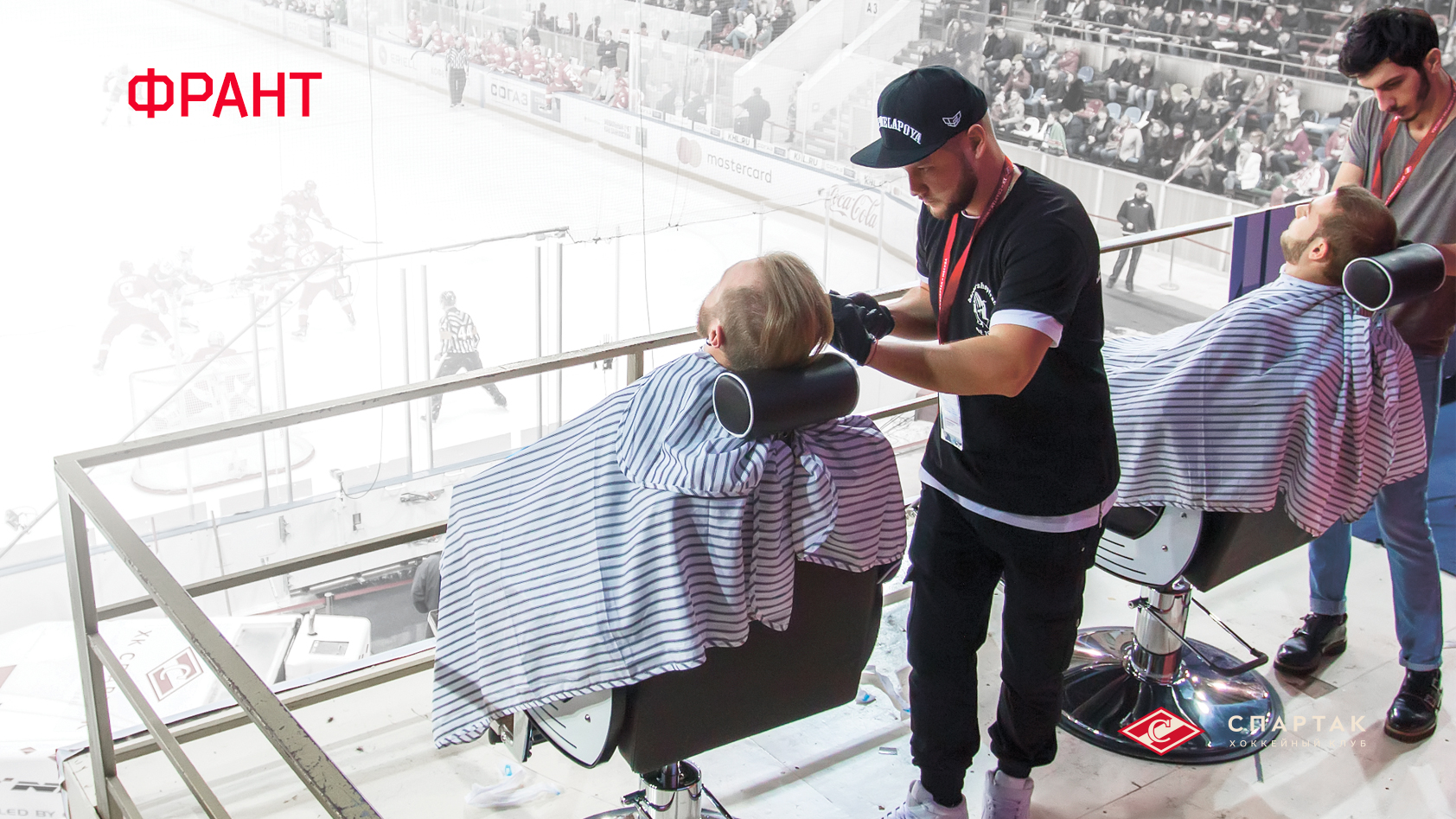 7
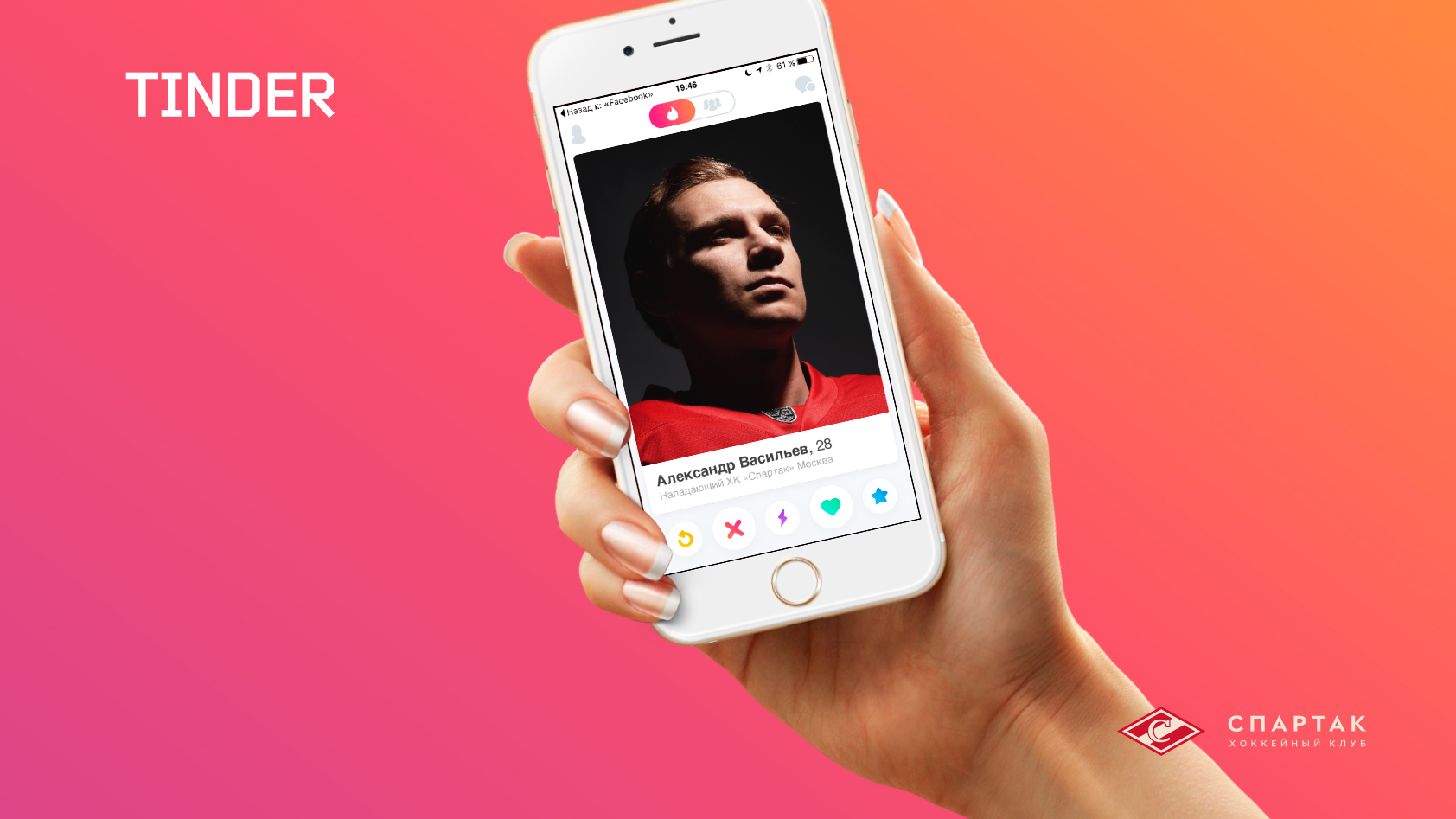 8
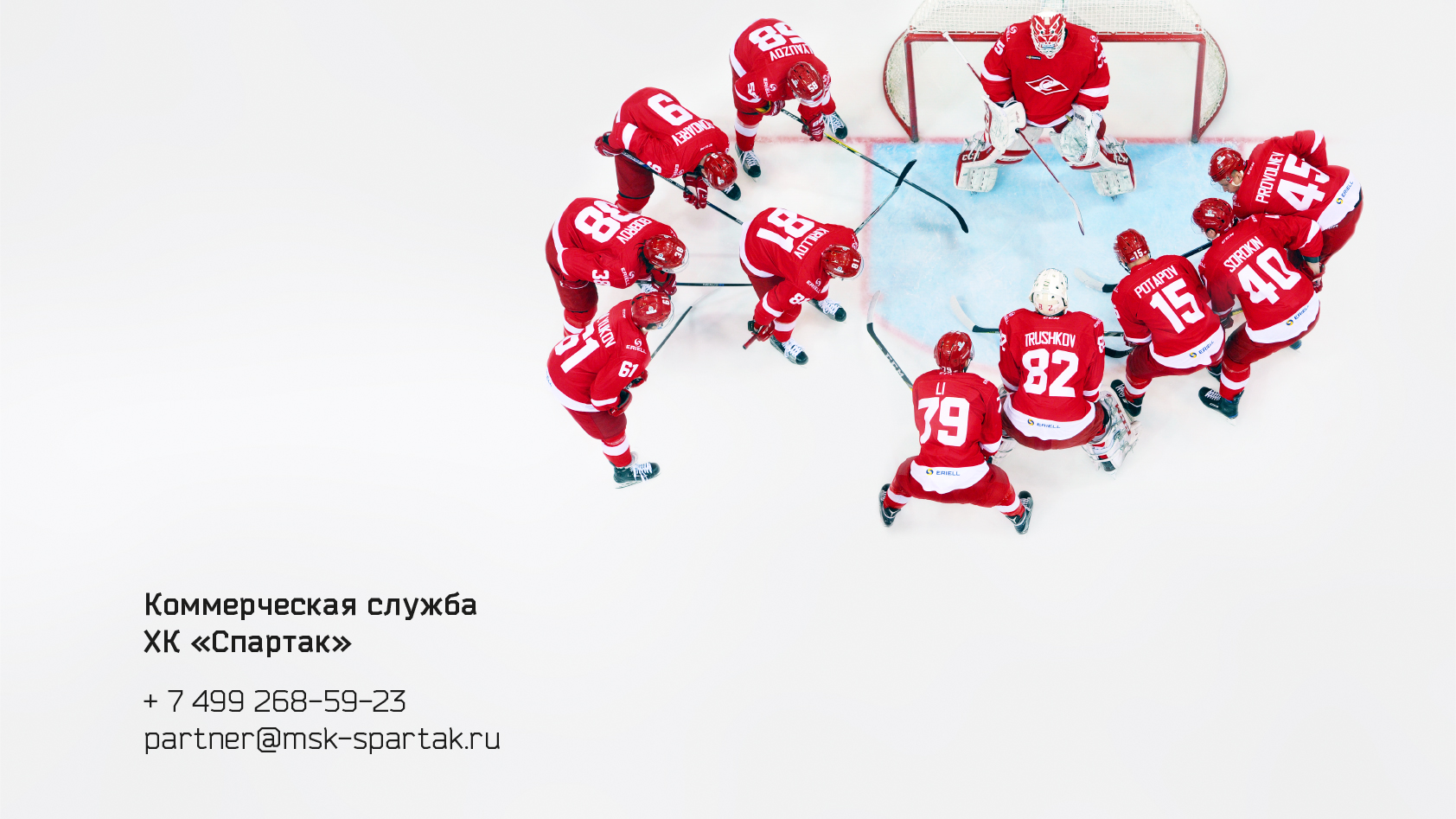 Контакты из спонсорской презентации
9